FIN 422: Student Managed Investment Fund
Topic 2: The Practice of FundamentalInvesting
Larry Schrenk, Instructor
Overview
10.1 Initial Public Offerings
10.2 Buy-Side Analysts and Sell-Side Analysts
10.3 Capital Allocation
10.4 Corporate Governance
Learning Objectives
What should an investor know about the management of an initial public offering? 
Why does underpricing occur in the IPO market? 
Why are there many more bookbuilt offerings as opposed to auctions? 
What does a sell-side analyst do? 
What does a buy-side analyst do? 
How do investors analyze the capital allocation of management? Where are the seven places that a company’s management can allocate capital? 
When should a company pay a dividend as opposed to repurchase shares? 
What are the three main corporate governance issues that analysts think about? 
What are the key elements of a stock pitch?
Readings
Reilley, et al., Investment Analysis and Portfolio Management, Chap. 10
10.1 Initial Public Offerings
10.1.1 Why Go Public
Reasons for going public:
Company needs capital to finance growth
Investors and management want liquidity
Have public stock to acquire other companies
Public stock as compensation vehicle
Prestige
Signaling/monitoring function
10.1.1 Why Go Public
Disadvantages of going public:
Answer to outside shareholders; shorter-term focus
Time meeting with analysts 
More disclosure of its strategy 
Direct costs, e.g. Sarbanes-Oxley compliance
10.1.2 The IPO Process
Investment bank leads company through process

Either firm commitment or a best efforts offering
Firm Commitment: Bank (underwriter) purchases the shares from the company and has the risk 

Best Efforts: Bank to use its best efforts to find buyers for the shares
10.1.2 The IPO Process
Prospectus (Most significant part of the S-1, registration statement (S-1):
Discussion of past performance, management’s plans, financial information, how the company will use the proceeds from the offering, the dividend policy, management compensation, and critical accounting issues

Preliminary prospectus often called a red herring because of the warning on its cover that is printed in red ink
10.1.2 The IPO Process
After the S-1, underwriter takes the issuing company’s management to meet potential investors, a ‘road show’

Bankers receive indications of interest from investors

SEC reviews the registration statement and usually asks for additional information from the issuing firm
10.1.2 The IPO Process
When SEC is satisfied all necessary information disclosed, the offering is effective (the offering can be sold to the public)

Investment bank and firm have a pricing meeting, and based on road show feedback, a price is set for the stock
10.1.2 The IPO Process
A successful offering is oversubscribed	

After shares distributed to initial investors, trading in the secondary market

A fee is paid to the underwriter:
For most offerings in the United States, the fee is 7 percent of the offering proceeds 
Bank receives $1.05 of a $15 share; it’s the gross spread, or the underwriting spread
10.1.3 Underpricing
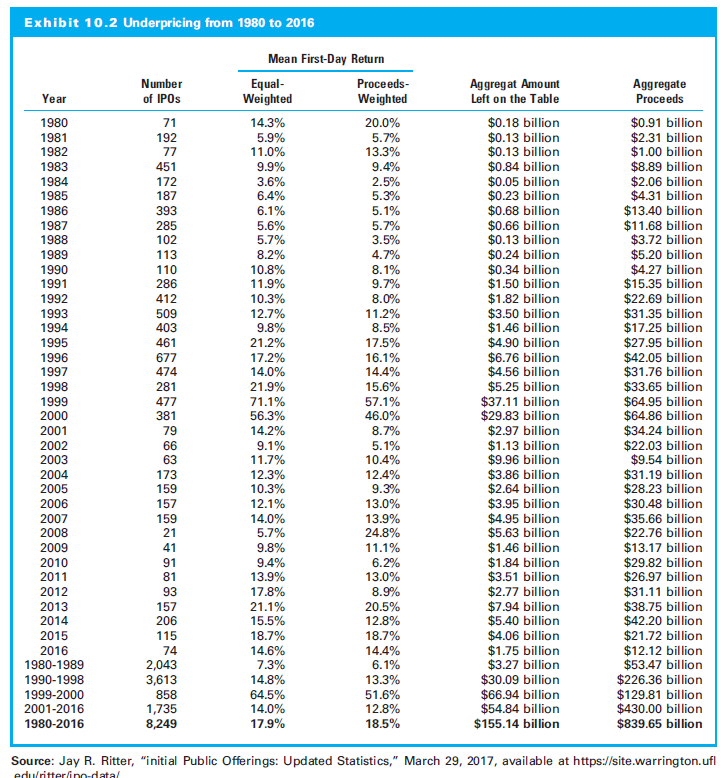 Stock often ends its first day of trading at price higher than IPO price
10.1.5 Reasons for Underpricing
Compensate institutional investors for providing pricing information

Winner’s curse 
Anyone who wins an auction must have bid too much

Investor trusts the banker to systematically underprice security
10.1.5 Reasons for Underpricing
Firm managers estimate their personal wealth based on the midpoint of the initial range
Easier to adjust up, than down

Minimize their litigation risk and/or to protect their reputational capital

Banks receive “kickbacks” from allocating cheap IPOs to some clients
10.1.7 Longer-Term Performance of IPOs
Measured from the first-day closing price, IPOs seem to have a poor performance record

Many studies show new public stocks underperform the market over the next three year
10.1.7 Longer-Term Performance of IPOs
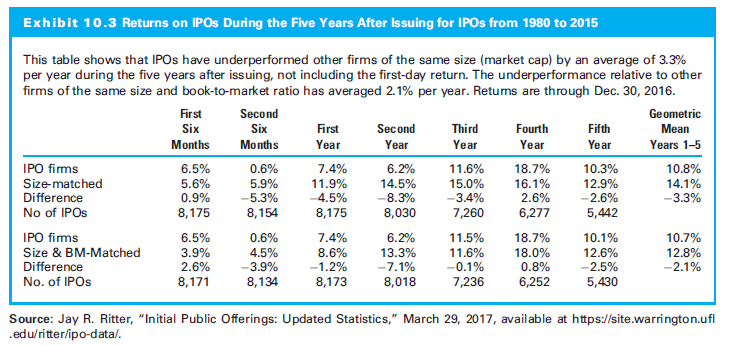 Snap Stock Price: IPO
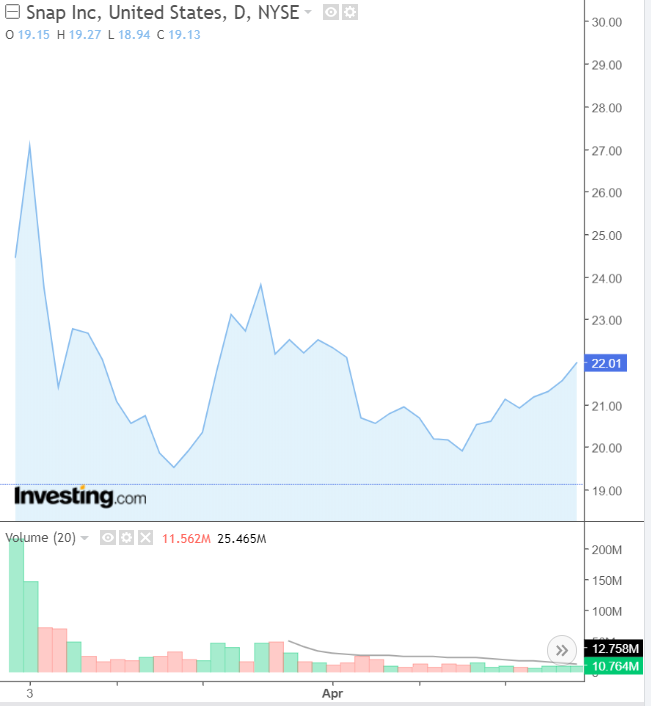 Snap Stock Price: IPO-Present
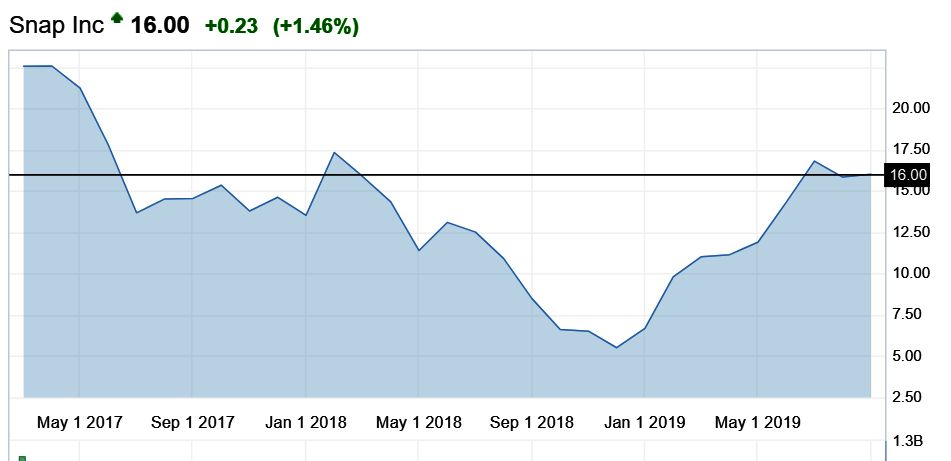 10.2 Buy-Side Analysts and Sell-Side Analysts
10.2 Buy-Side Analysts and Sell-Side Analysts
Sell side: Firms that facilitate securities transactions
Investment banks and brokerage firms

Buy side: Firms that invest in securities
Mutual funds, hedge funds, trust companies, pension funds, and endowments
10.2.1 Sell-Side Analysts
Sell Side Forecasts: Analysts use their industry knowledge to make earnings forecasts

Sell Side Coverage: Stocks that their clients demand coverage on and companies that have investment banking relationships with the firm

Sell-Side Analyst Motivation:
Win banking business

Management is likely more accessible
10.2.1 Sell-Side Analysts
Sell Side Firm Compensation
Buy-side pays fixed amount for research

Buy side directs trades to the sell-side firm

Sell-Side Analyst Issues
Buy side demands accurate information 

Evidence that companies dfon’t provide access to sell-side analysts who make negative statements
10.2.1 Sell-Side Analysts
Sell Side Management Pressure
Pressure to understand management’s view of the company and recent events

Pressure to produce an earnings forecast that the company will beat

Side Value
Access to management
10.2.2 Buy-Side Analysts
Buy Side Use of Sell Side Research
Values the information more than actual buy or sell recommendation

Stock Coverage
Buy-side analysts have broader coverage than sell-side
10.2.2 Buy-Side Analysts
Buy-Side Interest in Sell-Side 
Needs a meeting with a management team that the sell side follows closely

Expensive data that the buy side may not have

Buy-side analysts may mix bullish and bearish sell-side analysts

Sell-side analyst can help a buy-side analyst quickly learn about an industry or a company
10.2.2 Buy-Side Analysts
How Sell Side Helps Buy Side 
Sell side as a hub of information

Gather that information by talking to the sell side

Sell side talks to more investors and executes more trades
10.2.2 Buy-Side Analysts
Buy-Side Analyst 
They gather credible information 

predict the future with imperfect information

Buy-Side Analyst Compensation
quality of their recommendations
10.2.3 Financial Analyst Forecasting Literature
Key ideas of Ramnath, Rock, and Shane (2008):
Sell-Side Research Clearly Matters 
Analysts Obtain Much Value from Segment Reports 
Sell-Side Analysts Tend to Rely On Multiples (for Valuation) More Than Discounted Cash Flow 
Forecast Accuracy Seems to Improve with Experience and Decrease When an Analyst Follows Too Many Industries and Firms 
As an Investor, It Is Particularly Interesting When There Is a Wide Dispersion of Analyst Forecasts
10.2.4 Snap Inc. IPO and Analysts
In the first quarter of 2017, Snap Inc. went public (ticker SNAP)
First 11 sell-side analysts rated it as a sell or a hold (not including syndicate analysts)
Once the 25th day arrived, analysts from the underwriting firms issued bullish reports on the company potential 
Mostly positive reports pushed stock higher in late March
SNAP released first earnings in early May 2017
Earnings very disappointing; price dropped more than 20%
10.3 Capital Allocation
10.3 Capital Allocation
Capital allocation: Uses resources to create shareholder value

How managers select the best projects and financing them as inexpensively as possible
10.3.1 The Seven Places That Capital Can Be Allocated
Seven primary ways to allocate capital:
Mergers and acquisitions
Capital expenditures
Research and development
Working capital 
Dividends
Repurchase shares
Return cash to debtholders
Invest in Firm
Return Value to Investors
10.3.1 The Seven Places That Capital Can Be Allocated
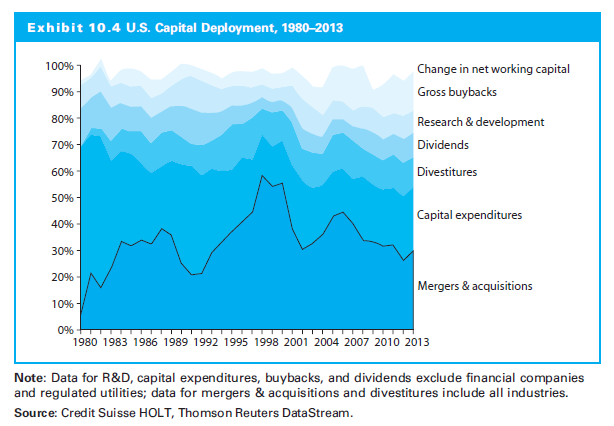 1. Mergers and Acquisitions
Cyclical

High price for your stock → company’s cost of equity low

Acquisition Issues:
Purpose 
Method of payment
Price paid
2. Capital Expenditures
Capital expenditures are investment in business
Distinguish maintenance versus growth capital expenditures
Depreciation is estimate of maintenance capital expenditures 
Additional capital expenditures generate growth
3. Research and Development
Reinvestment in company
Varies by industry
Firm R&D trend 
Market that the R&D focuses on
Historical success of the company
4. Net Working Capital
Least analyzed decision with respect to capital allocation

Distinguish investing in net working capital from simply accumulating cash
5. Dividends
Cash payments to all shareholders

Dividends as the firm’s last alternative
They don’t create value for shareholders

Many firms pay dividends on a regular basis; dividends are rarely cut
Dividends Advantages
Investors value the income
Reduce the agency conflict by removing free cash flow 
Signal that
Future cash flows high 
Management will be more disciplined
Board controlling the empire-building 
Keep leverage high
Dividends Timeline
Declaration Date: Dividend is announced
Date of Record: Transfer agent “closes the book” 
Ex-dividend Date: Stock starts trading without the right to the dividend
Payment Date: Dividend distributed
6. Share Repurchases
In strong economic times, companies often have significant residual cash
Share prices are the highest and when companies often do the most repurchases
Buying back expensive shares gift to exiting shareholders at expense of remaining shareholders
Analyze repurchase behavior to understand management’s view on capital allocation
Share Repurchases (continued)
Repurchases do not always create value
Sometimes announced but not executed
Companies can attempt a positive signal, yet never actually repurchase the shares

Or, repurchases are executed, but the company’s share count never decreases
The repurchased shares are issued to management as a result of option grants
Dividends versus Repurchases
Repurchase shares when below intrinsic value; pay dividend when shares above intrinsic value

If stock is trading at intrinsic value, indifferent between a repurchase and a dividend
7. Returning Cash to Debtholders
Debt is a low-cost source of capital

If higher than optimal level of debt, then value-creating to return capital to the debtholders
What Do Investors Want to See?
Management engaged in value creation

Management understands valuation and behaves opportunistically
Purchasing shares when cheap

Using equity when expensive, and 

Acquiring targets as a first-mover in the industry

Compensation structured towards long-term value creation
10.4 Corporate Governance
10.4 Corporate Governance
Rules, policies, and procedures used to direct and control a company

Tools used to align the interest of management with that of shareholders

Integrating environmental, social, and governance (ESG) factors
10.4.1 The Board of Directors
CEO/Chair of the Board
Board chair other than the CEO

Board Size 
Not be too large
Diverse set of experiences and knowledge
Approximately 9 members within S&P 500

Board Independence 
Beyond any legal definition
Directors who will voice their opinion, who are not beholden to the CEO or board chair
Concern board members never take a stand contrary to the CEO
10.4.1 The Board of Directors
Board Compensation 
Approximately half of S&P 500 compensation > $250,000/year 
May require directors to hold stock in the company
Align the directors’ interests with shareholders 
Compensating directors with stock can result in directors overlooking bad acts and may defeat the purpose of the board

Responses to Shareholder Proposals 
How boards respond to shareholder proposals, particularly from large activist investors
Sometimes, ideas that may benefit the long-term value 
Or ideas that will simply impact the short term
10.4.2 Anti-Takeover Provisions
Poison pills
Supermajority to approve selling firm 
Selling the most profitable part of the company
 Staggered board
10.4.3 Compensation
Remedy the principal–agent conflict
Three areas – Callahan and Mauboussin (2014):
Management controlling resources that do not create value 
Management (not diversified) may take too little risk
Compensation is often short-term focused

Three goals – Gressle and O’Byrne (2013):
Strong incentives to create shareholder value
Retain key talent
Limit compensation to levels maximizing shareholder wealth
10.4.3 Compensation
Level of Compensation 
The three goals resulted in compensation that many consider very high
Kaplan (2013) argues that the market for top executives is competitive, and compensation of other professionals is growing even faster
Others complain that the variability in compensation is not significant
Compensation is being set by a group that the CEO may have had a hand in selecting
10.4.3 Compensation
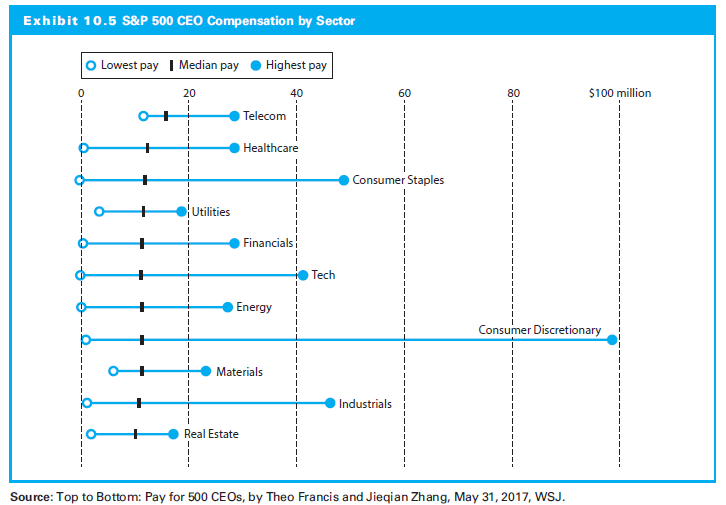 10.4.3 Compensation
How Compensation Is Set 
Compensation committee of the board of directors

NYSE rules require the compensation committee to be composed completely of independent directors
10.4.3 Compensation
Compensation Information 
Compensation of the top five earners in the proxy statement

This includes disclosure of amounts ands types of compensation, the financial goals used to judge management
10.4.3 Compensation
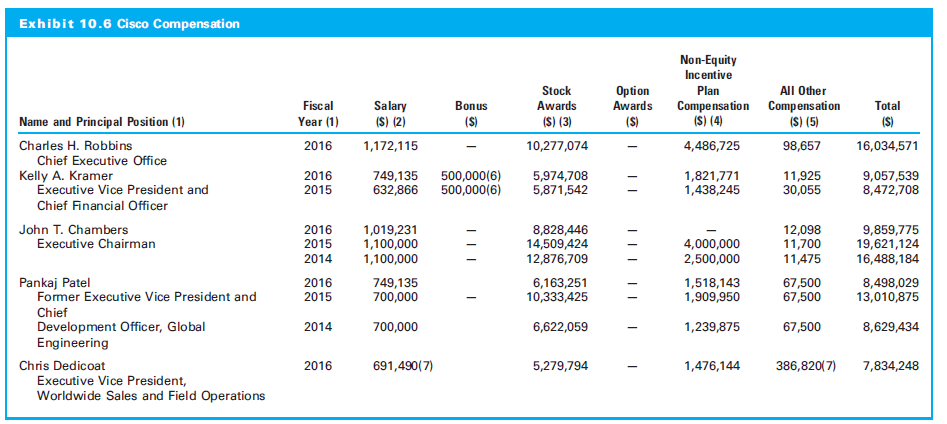